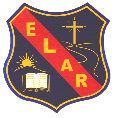 Unidad 1: Escuchando, cantando y tocando
8° básico
Propósito de la unidad
En esta unidad, el desarrollo de las habilidades está orientado a que los y las estudiantes conozcan, mediante la escucha y la interpretación vocal e instrumental, músicas de diferentes lugares y tiempos, así como sus raíces e influencias.
La interpretación vocal e instrumental está enfocada en experimentar de forma concreta dichas influencias; de esta manera los alumnos y las alumnas incorporarán un repertorio variado relacionado con el que escuchan.
La percusión
Un instrumento de percusión es un tipo de instrumento musical cuyo sonido se origina al ser golpeado o agitado. Es la forma más antigua de instrumento musical. La percusión se distingue por la variedad de timbres que es capaz de producir y por su facilidad de adaptación con otros instrumentos musicales
El djembe
DJEMBE - Instrumentos Musicales Artesanales
El Djemb (o yembe) es un instrumento de percusion africano, muy popular en países como Senegal, Costa de Marfil, Guinea, o Burkina. Esta construido en madera y el parche es de cuero de cabra. Su sistema de tensión es el tradicional con sogas y anillos de metal. Su altura ronda los 65cm y el diámetro aproximado de 31 centímetros.
El Djembe es un instrumento de percusión perteneciente a la familia de instrumentos membranofonos y puede ser encontrado con los siguientes nombres: dyembe, djembe, yembe, yimbe, sanbanyi,tam tam, etc.
Djembe
Actividad
En esta actividad construiremos un djembe reutilizando productos que tienes en tu casa guíate con  el siguiente video.  
https://www.youtube.com/watch?v=74w26NXmAQk 

1. Debes realizar  6 fotos o videos cortos de la siguiente manera:
Cuando vas a comenzar a trabajar (materiales )
Cuando comienzas a entrelazar el djembe 
Cuando ya este terminado el djembe 
2. Debes realizar una breve exposición (video)  de la historia de djembe 

Cualquier duda o consulta leonidas.lopez@elar.cl Leonidas López profesor de música